Arkansas Health & Opportunity for Me (ARHOME) June 2022 Post-Award Public Forum
June 13, 2022
Purpose of This Public Forum
ARHOME operates as a Section 1115 demonstration waiver
Federal waiver regulations require a post-award public forum to solicit comments on the progress of the demonstration
Public has an opportunity to provide comments 
Forum summary will be included in quarterly and annual reports to CMS
Forum materials available:
Arkansas Health and Opportunity for Me (ARHOME) Program - Arkansas Department of Human Services
ARHOME Overview
Arkansas’s Medicaid expansion program under the federal Affordable Care Act.
Serves adults:
Between 19 and 64 years old
With household income below 138% FPL
Federal government pays 90%; Arkansas pays 10%
Uses Medicaid dollars to buy private insurance for clients
Arkansas Works to ARHOME
Arkansas Works state law and federal waiver expired December 31, 2021
Act 530 of 2021 authorized DHS to apply for a new five-year waiver
CMS approved program in December 2021 for January 1, 2022, start
New program is known as the Arkansas Health and Opportunity for Me 
program, or ARHOME
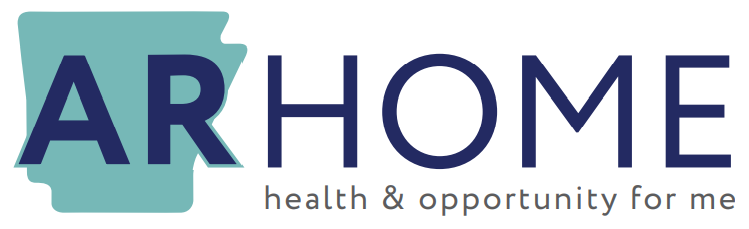 [Speaker Notes: Based on]
Current ARHOME Population
More than 340,000 people are currently enrolled in ARHOME.

About 20% of Arkansas’s non-elderly adults receive health coverage through Arkansas Works.

SFY 2021 expenditures totaled $2.46 billion.
[Speaker Notes: Based on]
ARHOME: Primary Focus is Health Improvement
Health Plans are required to: 
Provide incentives to their members or providers to encourage health improvement activities.
Submit annual Quality Assessment and Performance Improvement Strategic Plans. 
Meet annual targets on quality of care measures; DHS may assess penalties if targets are not met.
[Speaker Notes: Based on]
CY 2022 Targets: 3 Examples
[Speaker Notes: Based on]
Health and Economic Outcomes Accountability Oversight Advisory Panel
New joint Executive-Legislative Oversight Panel
Panel ensures essential program transparency and stakeholder involvement.
Primary purposes: 
Review health plans’ annual strategic plans 
Make recommendations on performance improvement targets
Meets quarterly
[Speaker Notes: Based on]
Life360 HOME Update
The concept: DHS contracts with hospitals to provide or contract to provide intensive care coordination ARHOME enrollees most at risk

Three types of Life360 HOMES:
Maternal Life360 HOMEs: home visiting services to women with high-risk pregnancies
Rural Life360 HOMEs: care coordination services to individuals with serious mental illness or substance abuse disorders living in rural areas
Success Life360 HOMEs: help with life skills and social-related health needs for young adults most at risk

CMS supports the concept, but has not yet formally approved as they are updating budget neutrality policies to advance projects like Life360 HOMEs
[Speaker Notes: Based on]
Update on Cost Sharing
For 2022, CMS approved cost sharing as established in 2021: Clients above 100% FPL in a QHP are subject to $13/mo. premium and $4/$8 copays up to $60 per quarter.
CMS will not allow clients to be charged a premium after 2022.
For 2023, we will submit a state plan amendment to charge $4.70/$9.40 copays with quarterly caps based on the client’s FPL:

0-20% FPL: $0
> 20%-40% FPL: $27
>40%-60% FPL: $54
>60%-80% FPL: $81
>80%-100% FPL: $108
>100%-120% FPL: $135
>120%-138% FPL: $163  
Some populations (e.g., pregnant women) and services (e.g., emergency treatment) will be exempt from copays.
[Speaker Notes: Based on]
Other Upcoming Changes
Transition some ARHOME enrollees to Provider-Led Shared Savings Entity (PASSE) Program
Applies to individuals who are medically frail and have been assessed as a Tier II or III on the Behavioral Health Independent Assessment—about 1,100 people
Begins July 1, 2022

Retroactive Eligibility reduced from 90 days to 30 days
Begins July 1, 2022
[Speaker Notes: Based on]
Comments and Questions
Comments and questions can be: 
Submitted to nell.m.smith@dhs.Arkansas.gov 
or 
Mailed to Nell Smith, Arkansas Department of Human Services, Division of Medical Services, 700 Main Street, Little Rock, AR 72203
or
Expressed during the public comment portion of this meeting
[Speaker Notes: Based on]
Public Comment
We want to hear from you!
[Speaker Notes: Based on]
We Care. We Act. We Change Lives.
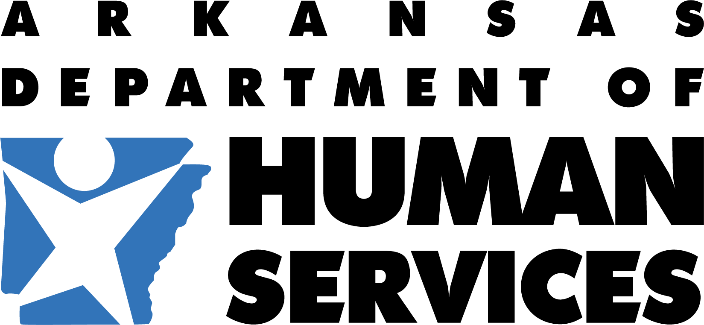 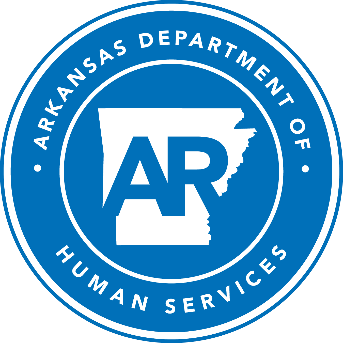 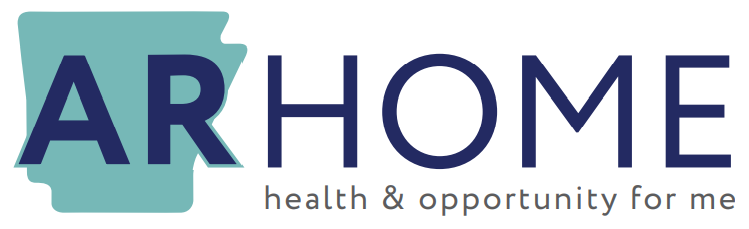 8/25/21 PRESENTATION